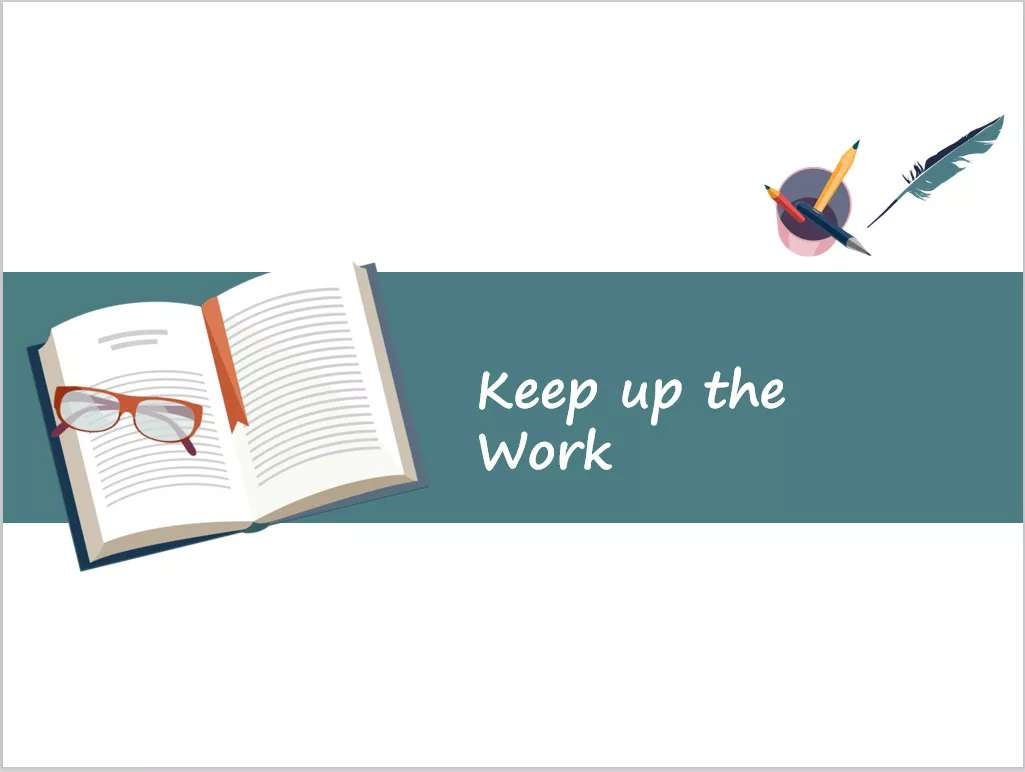 高考3500单词巧学巧记和精讲精练 -4
—— 结构法记单词  5-6
高考词汇精讲
character串记 | cheer串记 | chemistry串记
chef串记 | choose串记 | Christ串记  
city串记 | civil串记 | class串记  
clean串记 | close串记 | come串记 
comfort串记 | command串记 | mend串记 
commit串记 | communicate串记 | company串记 
compete串记 | conclude串记 | condition串记
结构法记词-5
I. 根据提示写出单词的正确形式 
II. 写出单词的正确含义
III. 单词活用
IV. 用所给动词的适当形式填空
V. 选词填空
VI. 单句写作
高考词汇精练
01
02
高考词汇精讲
character串记
n.性格；(文学作品中的)人物
n.特征；特色
cheer串记
n./v.欢呼
int.干杯
adj.兴高采烈的
chemistry串记
n.化学
adj.化学的
n.化学家；药剂师
chef串记
n.厨师
n.头领；首长  
adj.主要的
choose串记
v.选择
n.选择
Christ串记
n.圣诞节
n.基督
n.平安夜
n.基督徒
city串记
n.城市
n.市民；公民
civil串记
adj.公民的，民用的；国内的
n.平民
n.文明
class串记
n.课；班；等级；类别
adj.经典的，古典的
v.分类
clean串记
adj.干净的  vt.弄干净
n.清洁工
adj.清楚的；清澈的  
vt.清除
close串记
/kləʊz/v.关闭 
/kləʊs/ adj.近的；亲近的
adj.关闭的
come串记
vi.来
n.收入
vi.成为，变得
v.克服
comfort串记
v.安慰  n.舒适，安慰
adj.舒服的
adj.不舒服的
command串记
v./n.命令
vt.强烈要求  n.需求
mend串记
n./v.评论
vt.修补(鞋、祙之类)
n.评论员
v.推荐
commit串记
vt.使承担义务；犯(错)
n.承诺；承担义务
communicate串记
n.共产主义
vi.交流
n.共产主义者，共产党员
n.交流，交际
company串记
n.陪伴；公司
n.伙伴；陪伴
compete串记
n.竞争者，对手
vi.竞争
n.能力
n.竞争
conclude串记
v.结束
n.结论
condition串记
n.条件
adj.无条件的
I. 根据提示写出单词的正确形式
uncomfortable　
command
demand　
communicate　
communication　
compete
competition　
conclude　
conclusion　
condition
choose
choice
civilization
classify
closed
become　
income　
overcome
comfort　
   comfortable
1．____________  v.选择
2．____________  n.选择
3．____________  n.文明
4．____________  v.分类
5．____________  adj.关闭的
6．____________  vi.成为，变得
7．____________  n.收入
8．____________  v.克服
9．____________  v.安慰n.舒适，安慰
10．____________  adj.舒服的
11．____________  adj.不舒服的
12．____________  v./n.命令
13．____________  vt.强烈要求n.需求
14．____________  vi.交流
15．____________  n.交流，交际
16．____________  vi.竞争
17．____________  n.竞争
18．____________  v.结束
19．____________  n.结论
20．____________  n.条件
II. 写出单词的正确含义
性格；(文学作品中的)人物　
             特征；特色　
        欢呼
       干杯　
     兴高采烈的　
           化学　
          化学的　
化学家；药剂师
厨师　
      头领，首长；主要的　
          基督徒
  市民；公民　
公民的，民用的；国内的　
        平民　
 经典的，古典的　
        清洁工
1．character n．____________　　　　　
2．characteristic n．____________　　　　　
3．cheer n./v.   ____________　　　　　
4．cheers int.   ____________　　　　　
5．cheerful adj.   ____________　　　　　
6．chemistry n．____________　　　　　
7．chemical adj.   ____________　　　　　
8．chemist n．______________
9．chef n．____________　　　　　
10．chief n./adj.   ____________　　　　　
11．Christian n．____________　　　　　
12．citizen n．____________　　　　　
13．civil adj.   ____________　　　　　
14．civilian n．____________　　　　　
15．classic adj.  ____________　　　　　
16．cleaner n．____________
II. 写出单词的正确含义
陪伴；公司　
    伙伴；陪伴　
            能力　
               无条件的
修补(鞋袜之类)　
                 推荐　
                  评论　
                    评论员　
   使承担义务；犯(错)
             承诺；承担义务　
                 共产主义　
        共产主义者，共产党员
17．mend vt.   ____________　　　　　
18．recommend v．____________　　　　　
19．comment n./v.   ____________　　　　　
20．commentator n．____________　　　　　
21．commit vt.   ____________　　　　　
22．commitment n．____________　　　　　
23．communism n．____________　　　　　
24．communist n．____________
25．company n．____________　　　　　
26．companion n．____________　　　　　
27．competence n．____________　　　　　
28．unconditional adj.   ____________
III. 单词活用
1．National Day saw people singing and dancing happily in the street. They were all very ____________(兴高采烈的)．
2．What makes it different from others is that the vegetables here are grown without any ____________(化学的)fertilizer.
3．He stressed that our ____________(主要的)task is to accomplish our studying assignment before the deadline.
4．The majority of the senior ____________(公民)don't approve of the proposal of celebrating western festivals in China.
cheerful
chemical
chief
citizens
III. 单词活用
5．The book explores the relationship between religion and ____________(文明)．
6．What Wang Lin wants to do most is to finish watching the four ____________(古典的)masterpieces on TV，which he has been looking forward to.
7．To keep the feet dry and ____________(舒服)，this new kind of shoes is equipped with a micro-fan.
8．It's through ____________(承诺)and sweat that I can make a difference within myself inside and out.
civilization
classic
comfortable
commitment
IV. 用所给动词的适当形式填空
1．It's reported that about 30 volunteers who are at least 18 years old ____________________ (choose) from all over the world to the Mars by the year of 2025.
2．As a result，I had no choice but ____________(focus)on my study，for which I am very sorry.
3．The books _____________(classify)into several parts according to their contents.
4．Although there are lots of difficulties ____________(overcome)，she never lets her problems defeat her. Instead，her attitude toward life is strong.
will have been chosen
to focus
are classified
to overcome
IV. 用所给动词的适当形式填空
5．Well ______________(command)English grammar makes it easier for him to understand long sentences while reading.
6．So as to acquire accurate stories，she usually demands ____________(record)what they say.
7．The doctor recommended his patient ____________(go)out for a walk but he preferred to stay indoors.
8．_______________(comment)on the statement before getting further information is impossible.
commanding
to record
to go
Commenting
V. 选词填空
a good command of，in great demand，clear up，get close to，cheer up
1.   It's no good upsetting yourself about the exam result. Do ________________！
2．I have been so busy that I have no time to ________________ the place which is so messy.
3．Our school will make an organized trip to the local mountains，encouraging the students to ________________ nature.
4．We are supposed to learn English well because ____________________ English means more opportunities in the future.
5．The books are quite popular；they are ________________ in this city.
cheer up
clear up
get close to
a good command of
in great demand
VI. 单句写作
1．我不会乱扔东西，不会随地吐痰；只要有可能我还会帮助人们清理路边的杂物。(clean up)


2．科普书能帮助我们学生对科学和自然更感兴趣。(become interested in)


3．总之，过去20年里我们生活中的变化给我们带来了便利和舒适。(bring sb convenience and comfort)


4．我建议我们应该与朋友面对面交流。(communicate with)
Not only will I keep from littering and spitting anywhere, I will also help clean up the roadside litter whenever possible.
Popular science books can help us students to become more interested in science and nature.
In a word，changes in our life in the past twenty years have brought us convenience and comfort.
I suggest we should communicate with our friends face to face.
高考词汇精讲
confident串记|confuse串记|congratulate串记  conserve串记 | consider串记  | consult串记  consume串记 | contribute串记 | convenience串记 | diverse串记 | correct串记 |cost串记 courage串记 | court串记 | cover串记  create串记 | crime串记 | cruel串记 
cube串记 | curious串记 | habit串记
结构法记词-6
I. 根据提示写出单词的正确形式 
II. 写出单词的正确含义
III. 根据语境写出所给单词的正确形式
IV. 用所给动词的适当形式填空
V. 介词填空
VI. 单句写作
高考词汇精练
01
02
高考词汇精讲
confident串记
adj.自信的
adj.机密的
confuse串记
v.混淆
adj.令人感到混乱的
vt.拒绝
congratulate串记
v.祝贺
n.祝贺
conserve串记
adj.保守的
v.保存；保护
n.保存
conserve串记
vt.保留；预订
vt.保存；保护
n.预订
consider串记
adj.相当大的；值得考虑的
v.考虑
adj.考虑周到的，体贴的
n.考虑
consult串记
n.侮辱
v.请教；咨询
n.结果  vi.导致
n.顾问，咨询师
consume串记
vt.假定
v.消费；消耗
n.假定
n.消费者
contribute串记
v.贡献，捐献(钱、物等)
n.捐献，贡献
vt.分发，分配
convenience串记
n.方便
adj.方便的
n.会话
diverse串记
v.做广告
adj.不同的，多样的
n.广告
n.译本
correct串记
adj.正确的  v.改正
n.改正
adj.不正确的，错误的
cost串记
n.成本，花费  vt.花费
adj.昂贵的
courage串记
n.胆量
adj.英勇的
courage串记
n.鼓励
v.鼓励
v.使泄气，泼冷水
court串记
n.法庭；(网球、篮球等)球场
n.庭院
cover串记
n.盖子  v.覆盖；捂住
v.发现
v.恢复
create串记
adj.创造性的
v.创造
n.创造
create串记
n.生物
n.娱乐
crime串记
n.犯罪
n.罪犯
cruel串记
adj.残忍的
n.残忍
cube串记
n.立方体
adj.立方的
n.正方形；广场；平方
curious串记
adj.好奇的
n.好奇心
habit串记
n.海关
n.习惯
n.顾客
n.习俗
habit串记
adj.习惯的
I. 根据提示写出单词的正确形式
consult　
result　
contribute
contribution　
convenience　
convenient　
correct　
correction　
cost
confident　
confuse　
refuse　
congratulate　
congratulation　
consider　
consideration　
considerable
considerate
1．____________  adj.自信的
2．____________  v.混淆
3．____________  vt.拒绝
4．____________  v.祝贺
5．____________  n.祝贺
6．____________  v.考虑
7．____________  n.考虑
8．____________  adj.相当大的；值得考虑的
9．____________  adj.考虑周到的，体贴的
10．____________  v.请教；咨询
11．____________  n.结果vi.导致
12．____________  v.贡献，捐献(钱、物等)
13．____________  n.捐献，贡献
14．____________  n.方便
15．____________  adj.方便的
16．____________  adj.正确的v.改正
17．____________  n.改正
18．____________  n.成本，花费vt.花费
I. 根据提示写出单词的正确形式
courage　
encourage
cover　
discover　
recover　
create　
curious
19．____________  n.胆量
20．____________  v.鼓励
21．____________  n.盖子  v.覆盖；捂住
22．____________  v.发现
23．____________  v.恢复
24．____________  v.创造
25．____________  adj.好奇的
II. 写出单词的正确含义
假定　
             假定　
     分发，分配
                会话　
不同的，多样的　
      译本　
       做广告
                    广告　
    不正确的，错误的　
               英勇的
机密的　
保存；保护　
              保存　
              保守的　
保留；预订　
           预订　
 保存；保护　
  顾问，咨询师　
消费；消耗　
          消费者
11．assume vt.   ____________　　　　　
12．assumption n．____________　　　　　
13．distribute vt.   ____________　　　　　
14．conversation n．____________　　　　　
15．diverse adj.   ____________　　　　　
16．version n．____________　　　　　
17．advertise v．____________　　　　　
18．advertisement n．____________　　　　　
19．incorrect adj.   ____________　　　　　
20．courageous adj.   ____________
1．confidential adj.   ____________　　　　　
2．conserve v．____________　　　　　
3．conservation n．____________　　　　　
4．conservative adj.   ____________　　　　　
5．reserve vt.   ____________　　　　　
6．reservation n．____________　　　　　
7．preserve vt.   ____________　　　　　
8．consultant n．____________　　　　　
9．consume v．____________　　　　　
10．consumer n．____________
II. 写出单词的正确含义
使泄气，泼冷水　
法庭；(网球、篮球等)球场　
                  庭院　
              创造　
           创造性的　
               生物
21．discourage v．____________　　　　　
22．court n．____________　　　　　
23．courtyard n．____________　　　　　
24．creation n．____________　　　　　
25．creative adj.   ____________　　　　　
26．creature n．____________
III. 根据语境写出所给单词的正确形式
1．It is essentially a narrow and _______________(conserve)approach to child care.
2．Thanks for your kind _________________(consider)and I look forward to receiving your earliest reply.
3．A lot of people make the _____________ (assume) that poverty only exists in the third world.
4．Many doctors made a great ______________(contribute)to defeating the challenging disease.
5．I would welcome the opportunity to personally discuss my qualifications with you at your ______________(convenient)．
6．Thanks to your _________________(encourage)，I made continuous progress in math，and finally made up my mind to study it in the university.
conservative
consideration
assumption
contribution
convenience
encouragement
IV. 用所给动词的适当形式填空
1．With its focus divided, the lion becomes ____________(confuse)and is unsure about what to do next.
2．The workers refused ____________(give)in to the manager's demands for working on weekends.
3．He sent me an e-mail，________________(congratulate)me on the good result I had gained.
4．The question must ____________(reserve)for further discussion.
5．We have taken effective measures ____________(preserve)our natural resources.
confused
to give
congratulating
be reserved
to preserve
IV. 用所给动词的适当形式填空
6．Care of the soul is a gradual process in which even the small details of life should ________________(consider)．
7．Those canned foods ____________(consume) by you every day belong to unhealthy food.
8．Last week，the government ____________(distribute)food，medicine and money to the earthquake victims in time.
9．She encouraged him ____________(settle)his problem by talking with his teacher face to face.
be considered
consumed
distributed
to settle
V. 介词填空
1．From the story，I have learned that we should believe in ourselves and be confident ________ our future.
2．I want to express my sincere congratulations to you ________ passing the exam.
3．The number of cars is increasing very rapidly, thus resulting ________ some social problems.
4．He whistled to keep ________ his courage as he walked.
5．Soon Jack recovered ________ depression and concentrated entirely on his studies.
6．He is accustomed ________ living as active and busy a life as others.
in
on
in
up
from
to
VI. 单句写作
1．如果你对自己的健康有任何疑问，最好马上咨询你的医生。(consult)


2．最后，一些好的英语学习网站也对我的英语提高起了很大作用。(contribute a lot to)


3．互联网使得我们相互联系便利了。(make it convenient for sb to)
If you have any doubts about your health，you'd better consult your doctor at once.
Finally，some good English study websites contribute a lot to my improvement in English.
The Internet makes it convenient for us to get in touch with each other.
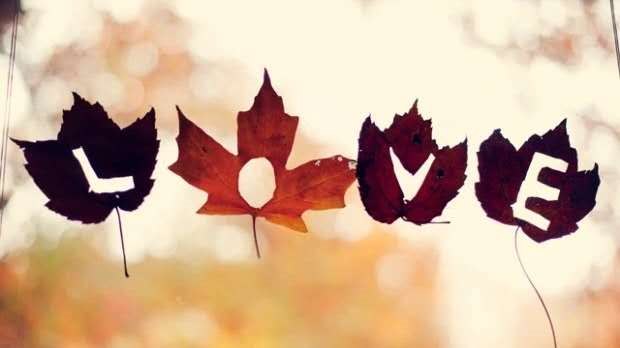 I love to remember in this way!